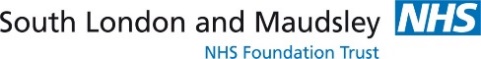 Croydon CAMHS


Brief introduction to who we are and what we do






Presented by Hollie McKay
Mental Health in Schools Team (MHST
MHST are a school-based early intervention service who provide guided self-help for children, young people, and their families. They offer brief interventions for primary–aged children based on Cognitive Behavioural Therapy (CBT) for common mental health difficulties such as:
 Low Mood
Anxiety
Stress
Behavioural

MHST use guided self-help materials including books, computer programmes and worksheets. They also provide ‘top-tip workshops’ for parents and young people.
MHST Schools
Our MHST are based within the below 15 local schools:
St Marys Catholic Secondary
St Mary's Catholic junior School
The Priory 
Royal Russell secondary 
Royal Russell Junior school 
Norbury Manor High school for girls 
Meridian High school
Applegarth
Quest Primary school
Quest Academy Secondary school
Elmwood infants
Kensington Avenue primary school 
West Thornton primary 2 sites 
Winterbourne Nursery and Infants school
Winterbourne Junior Girls school
Child Wellbeing Service (CWP)
CWP are an early intervention service based in our CAMHS office who provide guided self-help for young people up to the age of 18 years.
They offer brief interventions (up to 8 sessions) based on CBT and focus primarily on mental health difficulties such as:
Stress
Anxiety
Low Mood
Behavioural difficulties
Single Point of Contact (SPOC)
SPOC triage all referral that come through to CAMHS and direct them to the appropriate team. If they are not suitable for CAMHS they will signpost them to the appropriate service. 
SPOC either review detailed referrals that come through to us initially from GP’s, Schools or Social Care services. If they need additional info to fully understand the situation for the young person they may contact the young person of their parents/carers to ensure they have all the information they need to effectively signpost.
Crisis Team
The Crisis team offer urgent assessment to young people who present at A&E. They also offer follow up appointment to review and manage risk as well as manage and support onward referrals to appropriate service.
They are based in our CAMHS offices but also spend time in Croydon University hospital to ensure they can review newly presenting young people in a timely way.
There is an additional arm to the crisis team in that there is also a Liaison and Diversion worker who is based in Croydon Police station, reviewing all young people who may be experiencing mental health difficulties when in police custody.
Getting Help Team
GHT team comprises of Consultant Psychiatrists, Psychologists, Systemic Psychotherapists, Mental Health Nurses, Social Workers and IPTA Therapists.
As a Tier 3 team they provide interventions for young people who have either already had a Tier 2 intervention or those whose concerns are more suited to Tier 3, where an evidence based therapeutic intervention or combination of therapeutic intervention and medication are indicated.
Young people are offered the following:
Specialist mental health assessments
Formulations
Risk management plans
Evidence-based individual, family and/or group interventions using psychological, psychodynamic, behavioural, and functional performance approaches.
The team use various assessment and intervention models including:
CBT
Systemic Family Therapy
Interpersonal Psychotherapy
Eye Movement Desensitization and Reprocessing Therapy
Dialectical Behaviour Therapy
Medication.
The core of the Getting Help team is to act as Care Coordinators to the young people under the team
Getting More Help Team (GMHT)
GMHT comprises of psychiatrists, psychologists, specialist nurses, family therapists and therapists offering art and drama therapists. Following a detailed assessment and understanding of the young person’s needs the team offer time limited support and interventions to the young person and their network.
GMHT is for young people who need more extensive and specialised support
All of the GMHT young people have had previous episodes of care in CAMHS either in the community or in specialist outpatient or inpatient services.
GMHT have a similar client group to GH but with more severe or complex presentations. They will likely have overlapping needs or co-existing diagnoses e.g. autism with depression / complex trauma and risk to self
Many young people are placed into care by Croydon or other national local authorities and many are open to Croydon social care due to complex safeguarding needs.
Learning Disability Team (LD)
A small but specialist team who work with young people and their carers up to the ae of 18 who have severe to moderate learning disabilities who are also presenting with complex mental health difficulties.
They also provide a parent course for those carers who benefit from support to understand and manage challenging behaviours.
Groups
Croydon CAMHS offers the following groups:
Non-Verbal Resistance (NVR)
ASD parents support group
ADHD Support Group
Youth Advisor Group (YAG)
EPOC (LD Team only)